The world Between the Wars: Revolutions, depression, and authoritarian response
Chapter 29
Interwar Period- Big Picture
The 1920s were profoundly shaped by World War I and by movements well underway before the war. 
Three major patterns emerged: 
Western Europe recovered from the war only incompletely
 The United States and Japan rose as giants in industrial production
Revolutions of lasting consequence shook Mexico, Russia, and China. 
Each of these developments brought into doubt western Europe’s assumptions about its place as the dominant global power.
The Roaring Twenties
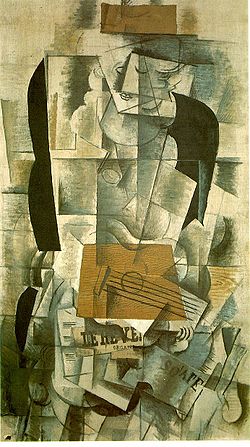 Bouncing Back After War?
A brief period of stability, even optimism, emerged in the middle of the 1920s. 
Germany’s new democratic government promised friendship with its former enemies.
The Kellogg-Briand Pact, outlawing war, was signed by a number of nations.
Latter part of the decade, general economic prosperity and the introduction of consumer items (consumerism) like the radio and affordable automobiles raised hopes. 
A burst of cultural creativity appeared in art, films, and literature
Cubism – Picasso
Women, who lost their economic gains in the war’s factories, but attained voting rights and social freedoms in several countries. 
In science, important advances continued in physics, biology, and astronomy.
Enormous challenges
The United States and Japan registered economic gains and political tension. 
New authoritarian movements surfaced in eastern Europe and Italy
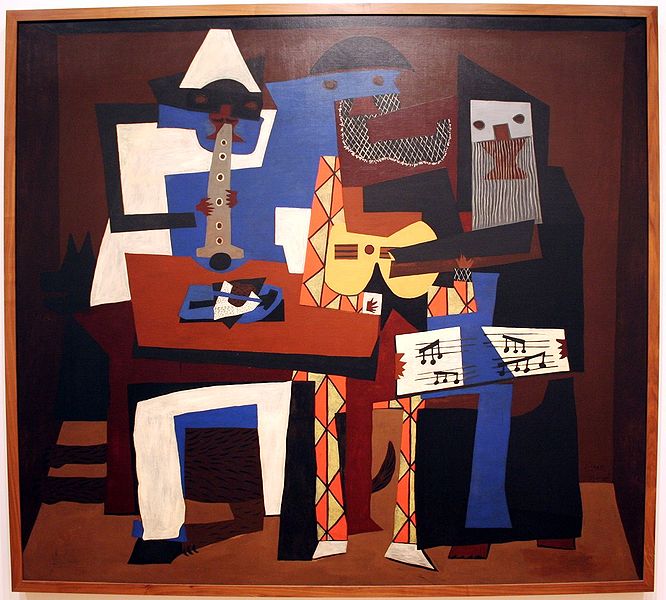 Other Industrial Centers
Canada, Australia, New Zealand
Settler societies gain Independence
British Commonwealth of Nations (autonomous)
 Canada saw an increasingly strong economy and rapid immigration during the 1920s
Australia emphasized socialist programs like nationalization of railways, banks, and power plants and experienced rapid immigration as well.
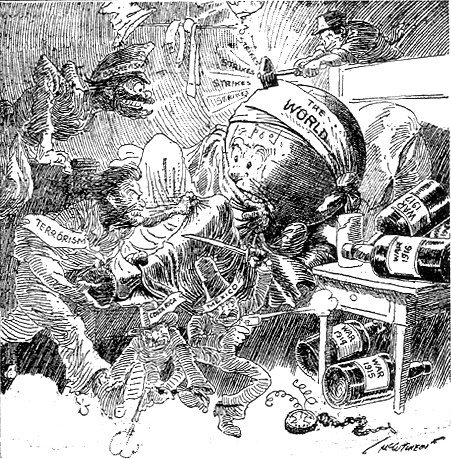 Other Industrial Centers
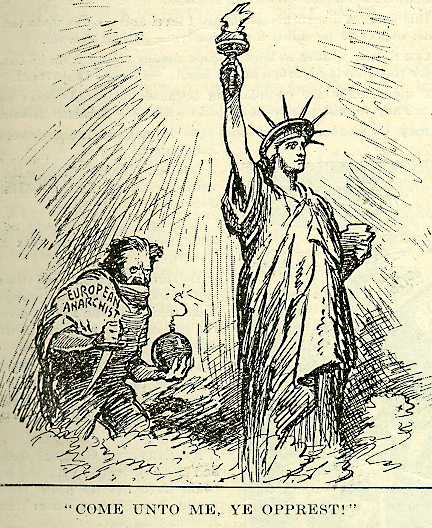 United States
	Returns to Isolationism
	First “Red scare”, from 1917 to 1920
Japan
Strong economy
Formation of Canada, Australia, and New Zealand
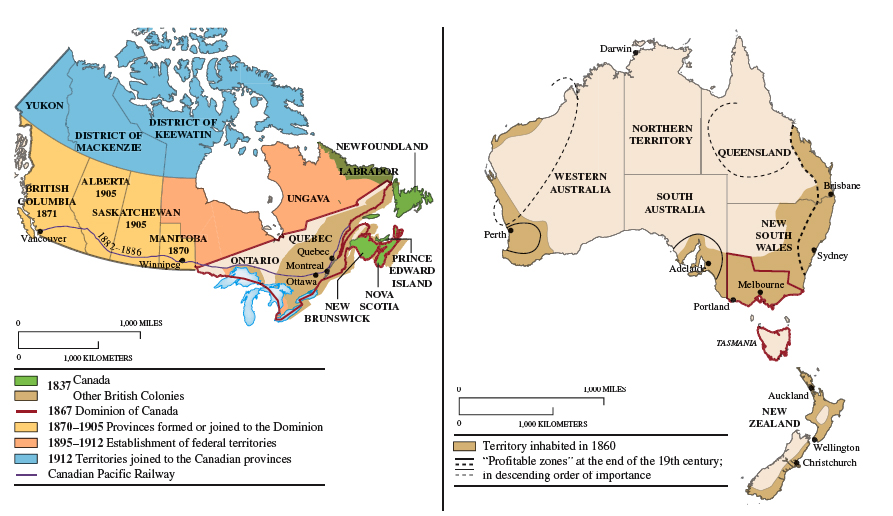 New Authoritarianism: The Rise of Fascism
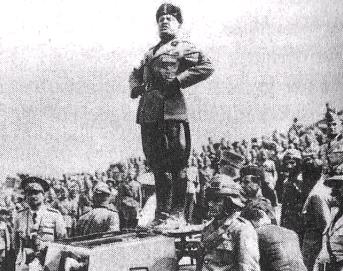 In 1919, Benito Mussolini formed the Fascist Party (ITALY)
A corporate state to replace both capitalism and socialism
An aggressive foreign policy under a strong leader
Mussolini takes over government in 1922 
Eliminated his opponents
Stream of nationalist propaganda
Government directed economic programs
Suspends elections in 1926
New Authoritarianism: The Rise of Fascism
New Nations of Eastern Central Europe
Authoritarian governments dominate
Same problems that plagued Western Europe
New nations created at Versailles: 
Czechoslovakia had Germans, Poles, Ruthenians and Ukrainians, Slovaks and Hungarians
Poland split Germany
Others: Finland, Estonia, Latvia, Lithuania, Yugoslavia, & Turkey
Austria-Hungary were split into two separate countries
Peasant land hunger, poverty, and illiteracy continued despite regime changes.
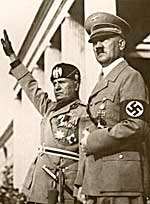 Mexico's Upheaval
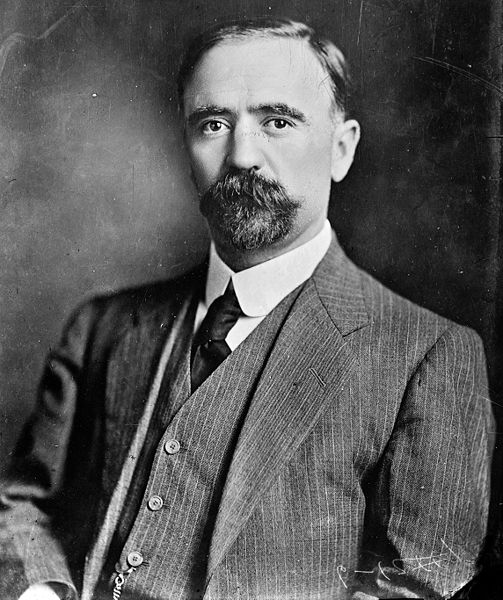 Political and land reform, education,  & nationalism 
Porfirio Díaz, Ruler since 1876
repression and corruption
Economy under Foreign control
Francisco Madero (Gonzalez) 
1910, arrested by Diaz during Presidential Election   
Supposedly, Díaz wins election
Revolt against Díaz, and the Mexican Revolution began
 Díaz removed 1911, Madero assassinated by, 1913: 
Victoriano Huerta
Returns to Díaz’s style of rule
Forced from power, 1914
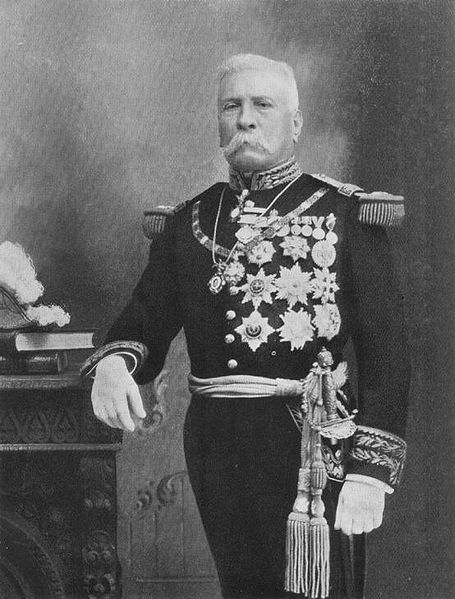 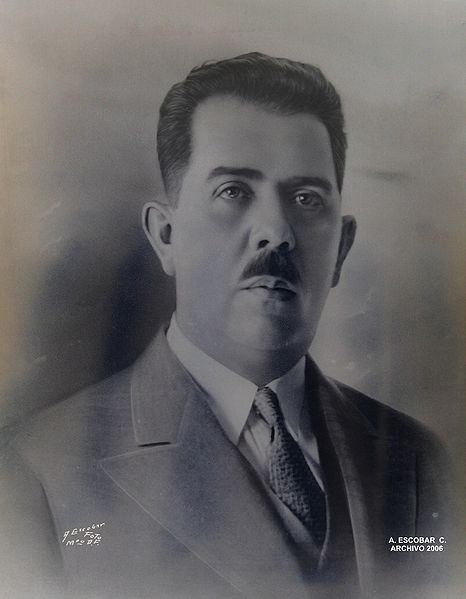 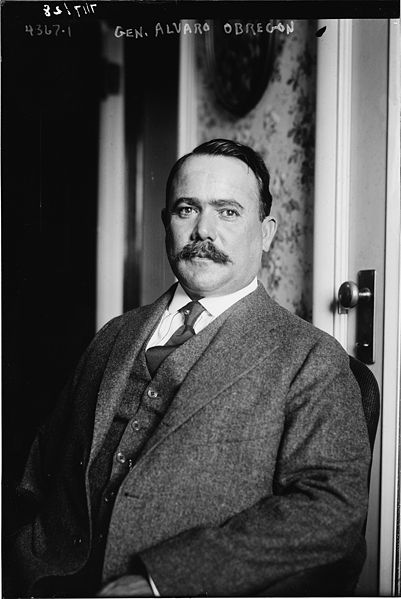 Mexico's Upheaval
Emiliano Zapata & Pancho Villa Mexican revolutionaries forced Huerta out 
Zapata: who led guerrilla fighting in the South;  “Tierra y Libertad”
Villa : led fighting in North into USA; pursued unsuccessfully by the Army 
Soldaderas: Women who were guerrilla fighters in the Mexican Revolution 
General Alvaro Obregón first elected president  1920 
The constitution of 1917 
Promises of land reforms (slow to materialize) 
Public education (more successfully met).
President Lázaro Cárdenas (1934-1940)
 Land redistributed. Mostly to communal holdings
 Education expanded
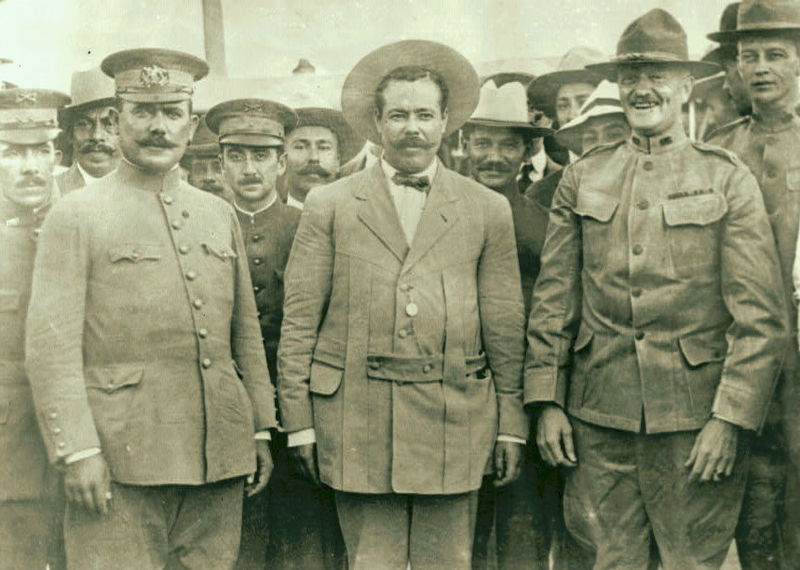 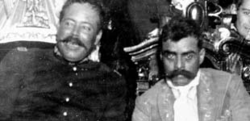 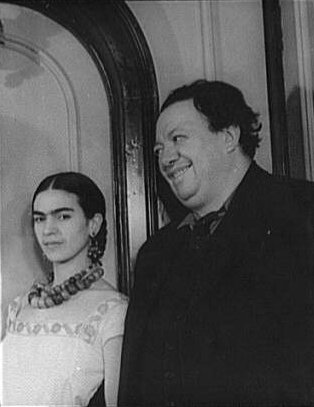 Culture and Politics in Post-revolutionary Mexico
Indian culture influence started by Gov’t
Diego Rivera, Communist muralist
Frida Kahlo, Artist wife of Rivera 
José Clemente Orozco , Socialist realist painter
Cristeros
Catholic/Conservative peasant rebellion to stop secularism 
Government took control of the petroleum industry. 
Institutional Revolutionary Party (PRI) 
In reality a one party system 
developed in 1920s
controlling force in politics 
     until late 20th century
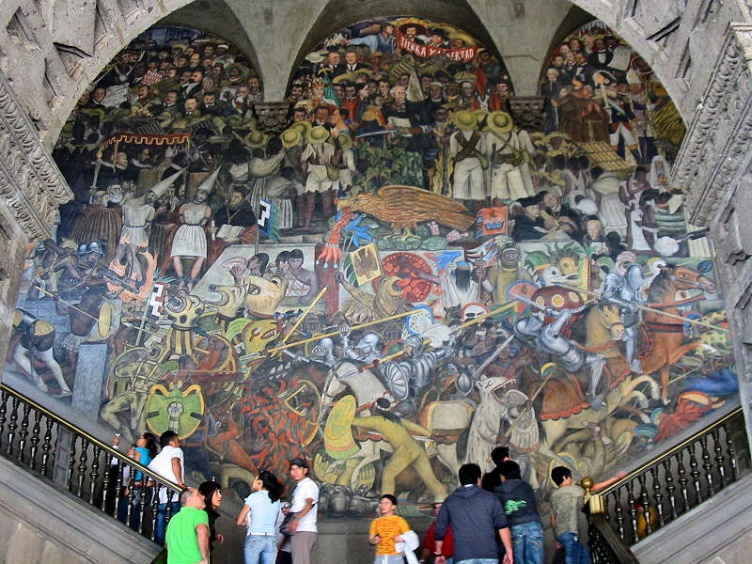 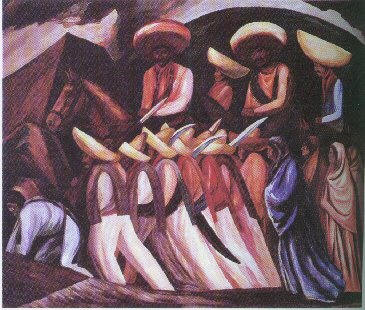 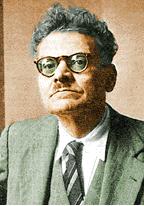 Revolution in Russia
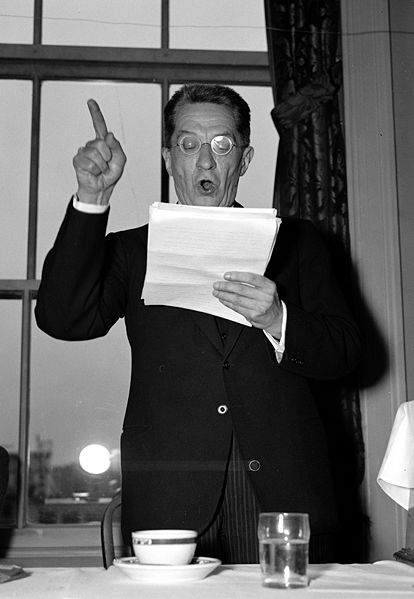 1st (March) Revolution breaks out, 1917
Alexander Kerensky (White Bolsheviks) 
Liberal provisional government
When reforms seemed slow in coming
2nd Revolution November, 1917
Bolsheviks (Communist Party)
Vladimir Lenin
Closes parliament
Congress of Soviets
Treaty of Brest-Litovsk (Ending WWI) 
	1918-1921
	Reaction against communism (Reds)
An ensuing civil war killed millions  
Red Army prevailed
Leadership of Leon Trotsky
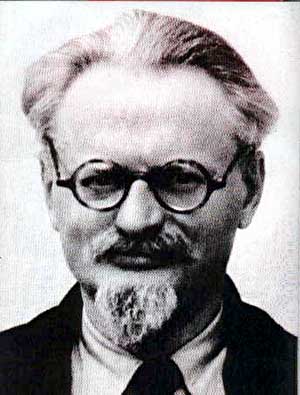 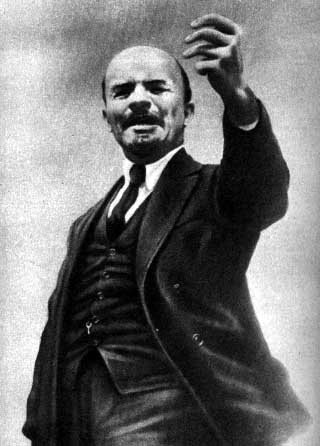 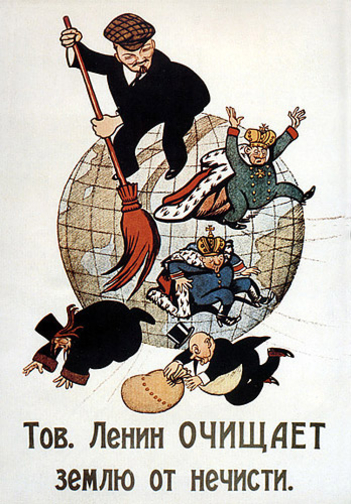 Stabilization of Russia's Communist Regime
Lenin's New Economic Policy, 1921
Stopgap economic mix of true Communism and capitalism
Food production gave Bolsheviks time to strengthen their grip on national politics
Union of Soviet Socialist Republics, 1923
“peoples’ government” in name only 
Really an authoritarian system
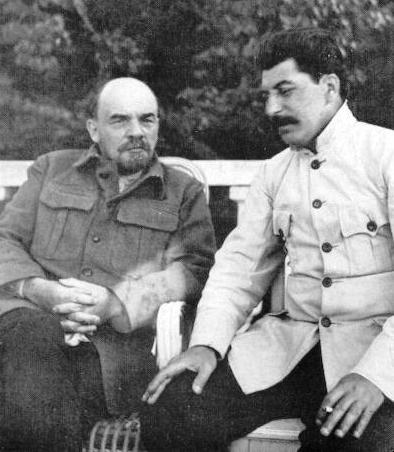 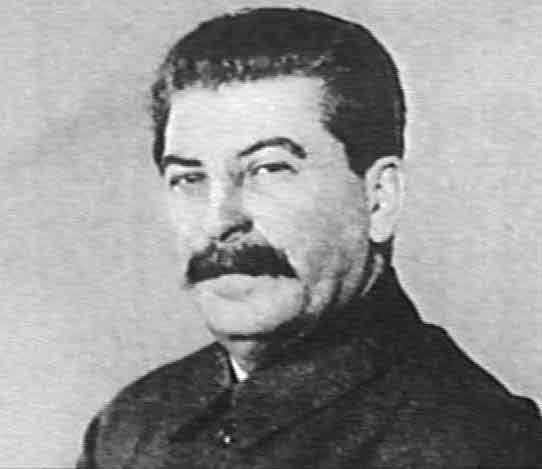 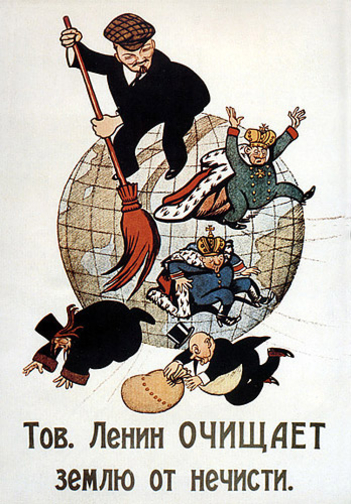 Stabilization of Russia's Communist Regime
Soviet Experimentation
Gains for workers, women
This was short-lived however
Lenin  dies in 1924
Power struggle broke out among Lenin’s deputies after his unexpected death
Succeeded by Stalin
Strong nationalistic version of Communism 
Rivals  to his political philosophy were exiled and/or killed
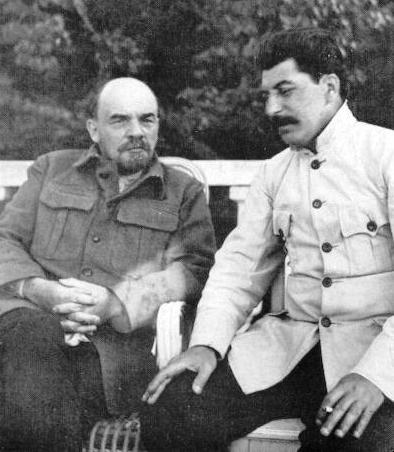 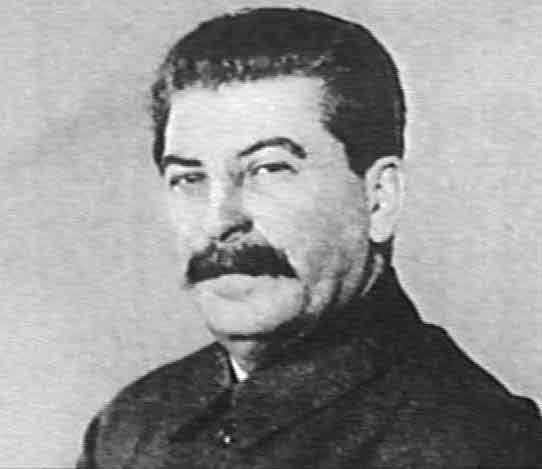 Toward Revolution in China
Last Qing emperor abdicates, 1912
1912-1928- War lord period that involved Western-educated politicians, academics, warlords, peasants, and foreign powers, most notably Japan.
Yuan Shikai  1912-1916
Takes over from Sun Yet-sen  
	Heads coalition
Japan (1915, WWI) 
Twenty-one demands to Yuan
	Yuan refuses
	Control confirmed by Versailles
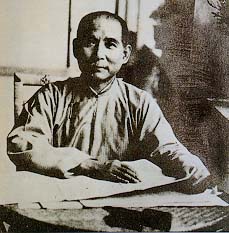 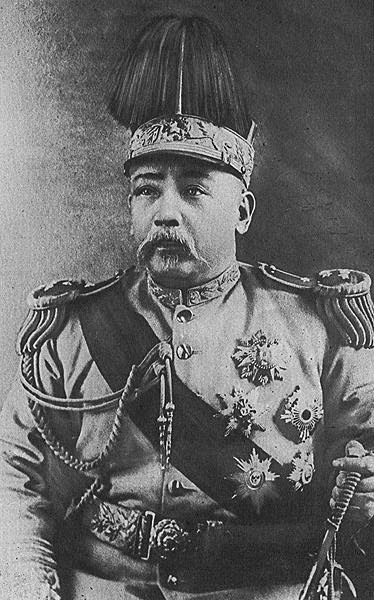 China's May Fourth Movement and the Rise of the Marxist Alternative
Yuan becomes president (Emperor) 
	May 4 Movement 
	Mass demonstrations
	Call for Western political reform
	Li Dazhou
		Marxism adopted to Chinese situation
		Influences Mao Zedong
	Communist Party of China, 1921
Japan invades Manchuria 1931
began a long struggle over control
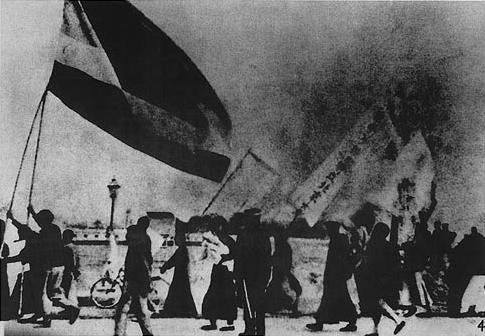 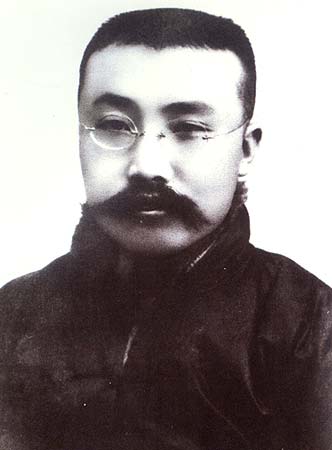 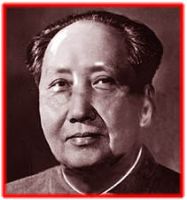 Seizure of Power by Guomindang
Guomindang (Nationalist Party of China) Sun Yat-sen
Allies with Communists
Supported by Soviet Union
	Whampoa Military Academy, 1924
	Chiang Kai-shek, first leader
Mao and the Peasant Option
Chiang Kai-shek succeeds as head of Guomindang, 1925
Begins civil war in 1927 (to 1949)
Shanghai massacre of 1927
	Mao Zedong		“Long March” to Shanxi, 1934
Maoism viewed all China “proletarian”
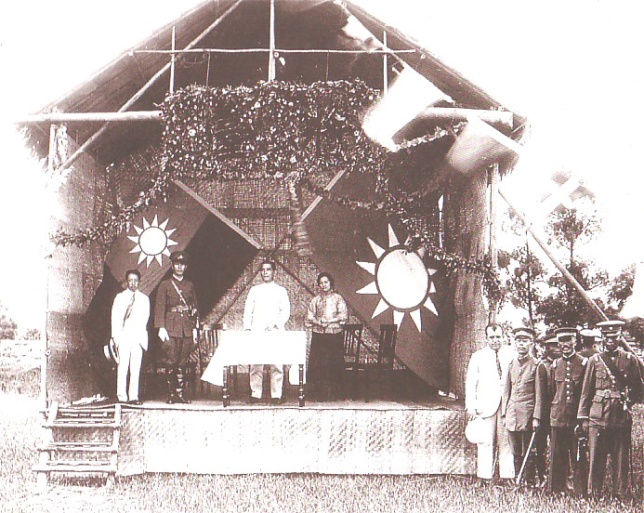 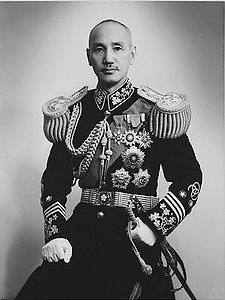 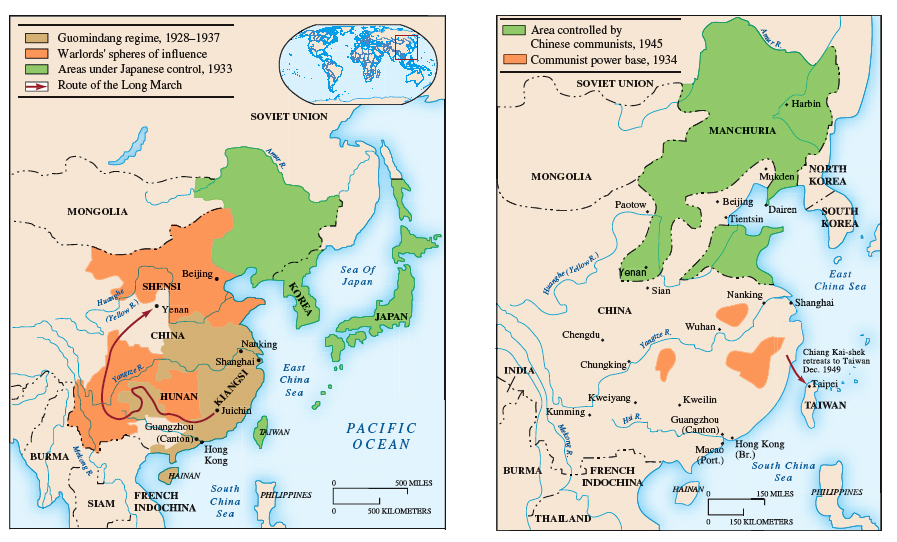 China in the Era of Revolution and Civil War

Long March
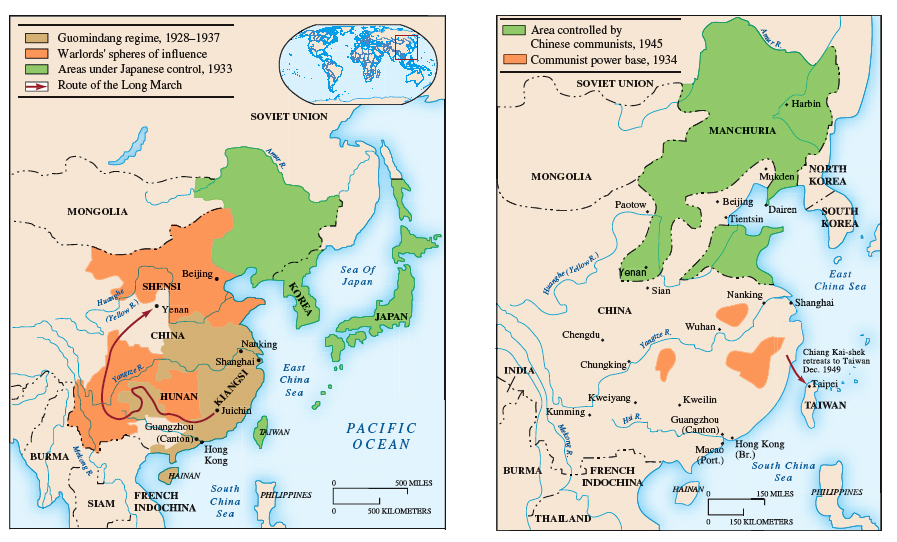 China in the Era of Revolution and Civil War
The Global Great Depression
Causation
	Recession, 1920-1921
The Debacle
	“Black Tuesday” 29 October 1929
	New York Stock Market crash
Depression deepens, 1929-1933
	Soviet Union		Immune
	West
	Welfare programs
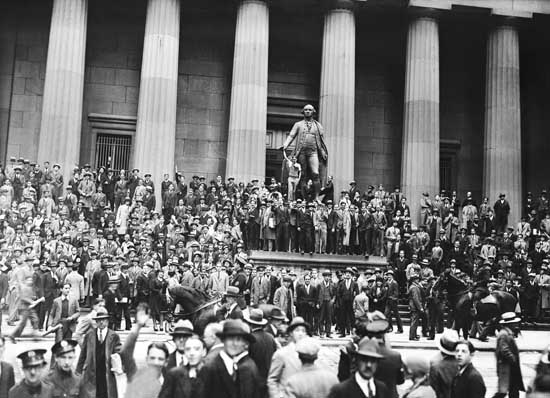 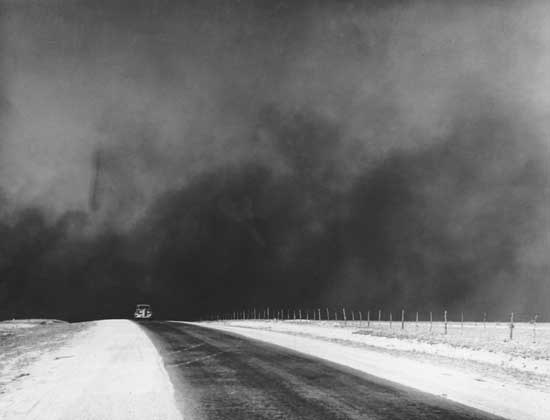 The Global Great Depression
Responses to the Depression in Western Europe
Governments have little impact
	Radicalism attractive
	Popular Front, 1936, 		Liberals, Socialists, &     	Communists
Ex. Léon Blum's French Popular Front
 The New Deal
		Franklin Roosevelt
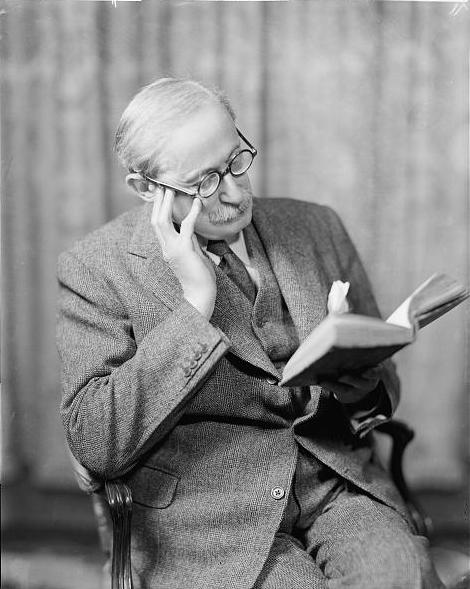 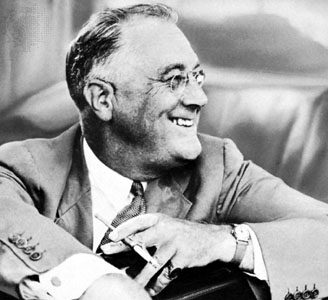 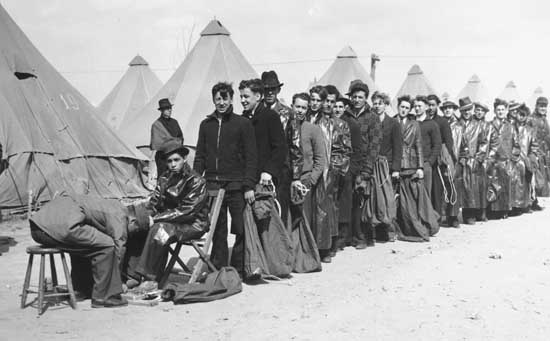 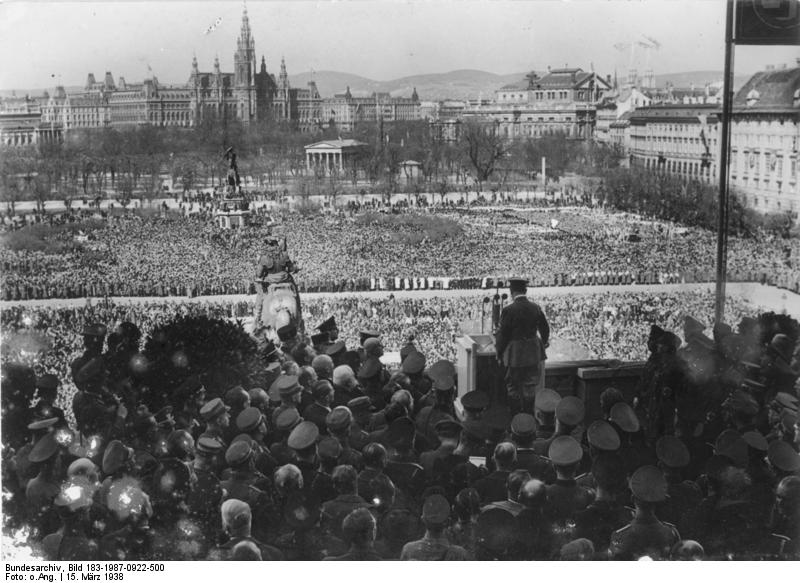 The Rise of Nazism
Fascism, 1920s
Adolf Hitler
National Socialist party
1932 elections
Anti-Semitic
1933, takes power
Totalitarian
Appeasement: 	
Rhineland, Occupied, 1936, No response
Anschlutz, 1938
Political/Military takeover of Austria, No response 
Sudetenland, 1938-1939
Political/Military takeover of  the German speaking
      area of Czechoslovakia, resulted in Munich Conference, more yielding to Adolf Hitler, transferred it to Germany
Invasion of Poland, 1939 -WWII Starts
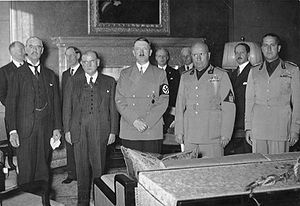 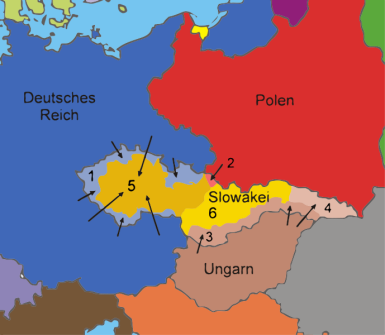 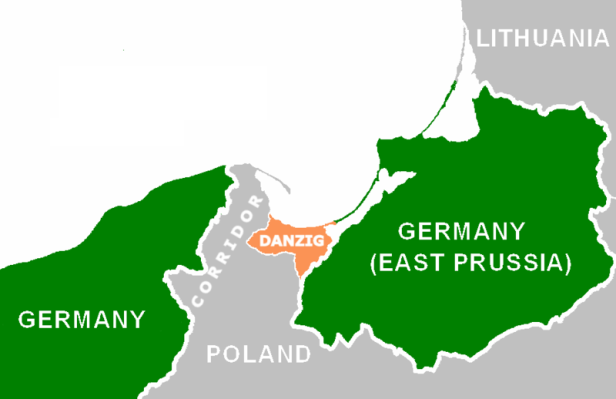 The Spread of Fascism
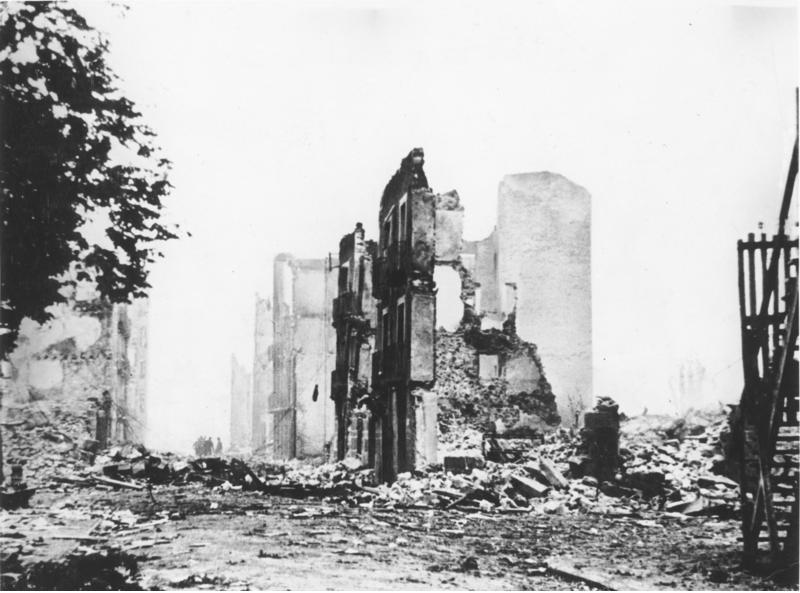 Ruins of Guernica
Mussolini
	Invades Ethiopia, 1935
   Rome-Berlin axis, 1936
	Spanish Civil War, 1936-1939
Germany, Italy support Franco
 Russia, Western volunteers support, New liberal Gov’t 
	Japan invades China, 1937
Rape of Nanking (Dec 1937) 
Tripartite Pact, Axis, (Sept 1940)
	Germany, Italy,  & Japan
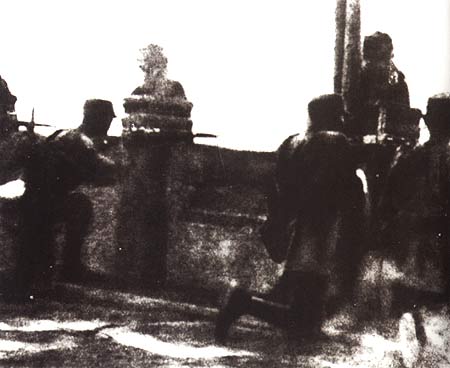 Marco Polo Bridge
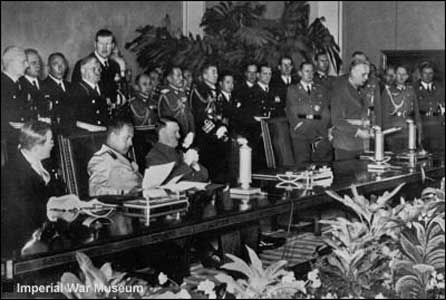 Economic and Political Changes in Latin America
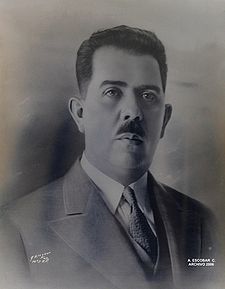 The Great Crash and Latin American Responses
Conservatives
Remain the same? Corruption? 
Corporatism
the theory and practice of organizing society into “corporations” subordinate to the state
Fascism
extreme militaristic nationalism, contempt for electoral democracy and political and cultural liberalism, a belief in natural social hierarchy and the rule of elites, and the desire to create a “people's community”, in which individual interests would be subordinated to the good of the nation
Mexico	
Lázaro Cárdenas (1934-1940)
PRI Party 	(Socialist) 
Many Reforms 
Cuba
		2 Revolutions, in 1933 (3 Presidents)
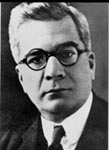 Cuban Dictator Machado
Economic and Political Changes in Latin America
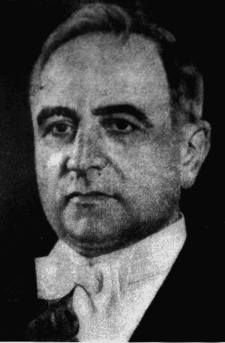 Brazil was a rapidly industrializing nation "the sleeping giant of the Americas“
1929 Election
Civil war
President (Dictator) Getulio Vargas established a corporatist regime in Brazil
"The father of the poor"
1930-1954
Modeled on Mussolini’s Italy
However, backed the Allies in World War II. 
Much of Brazilian history since his death has been a struggle over his legacy.
	New constitution, 1937
	Influenced by Mussolini Suicide, 1954
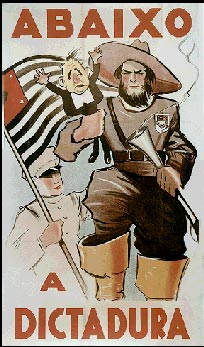 Argentina: Populism, Perón, and the Military
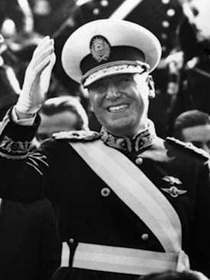 Economic collapse, 1929
	Nationalists Take control, 1943
	Juan d. Perón (1946-1955)	
	Wife, Eva Duarte (d. 1952) 
	Coalition government
Driven from power, 1955
Maintains influence 
Exiled to Spain 18 years 
Returns to Office 1973–1974
	Death of Perón, 1974
	Return of military rule
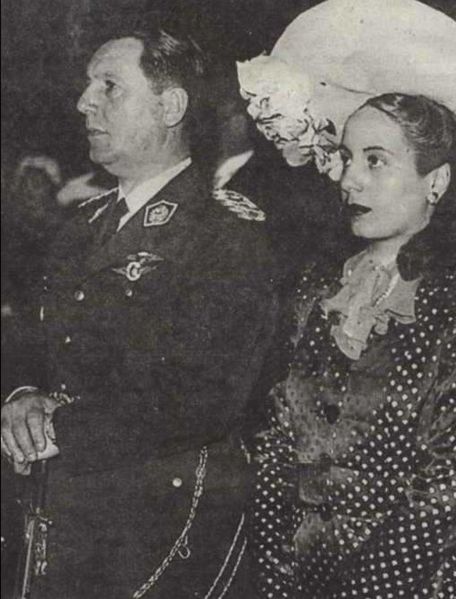 The Militarization of Japan
The Militarization of Japan
	Nationalists  Revolts, 1930s 
1930: Prime Minister Hamaguchi assassinated
1931: March Incident and Imperial Colors Incident (abortive coup) 
1932: May 15 Incident; Prime Minister Inukai assassinated
1933: proto-fascist Kokumin Domei formed
1936: February 26 Incident: Prime Minister Okada Keisuke escapes assassination
Military (Army) gains power
Tojo Hideki (also, Prime Minister 41-44) 
Influence over prime ministers
1936 Tōhōkai (Fascist political party) 
War with China, 1937
Military ascendant
	By 1938
	Control of Korea, Manchuria, Taiwan
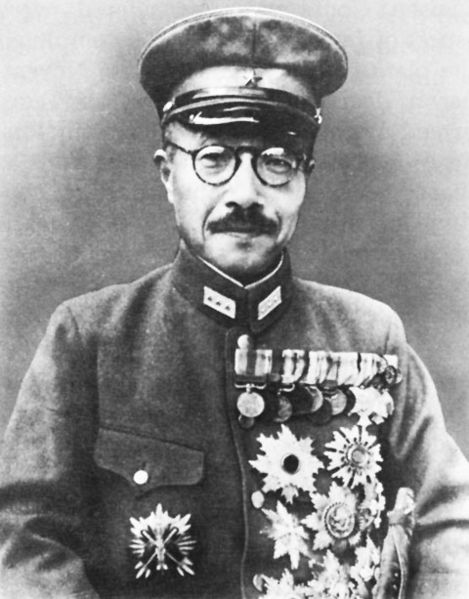 Stalinism
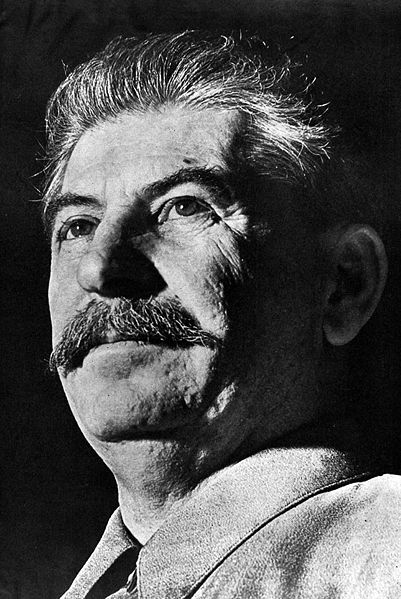 From 1927
Industrialization
Politburo- Communist Party in USSR  
Economic Policies
Collectivization, 1928
Joint enterprise farming  
Mechanization
Kulaks resist (Middle Class Farmers)
Suppression (Dekulakization)
Five-year plans
Factories (#1 Industry by WWII) 
Toward an Industrial Society
Totalitarian Rule
	Harsh suppression of criticism
Treaty of Non-Aggression (24 August 1939) 
Allies with Hitler before WWII (Sept 1)
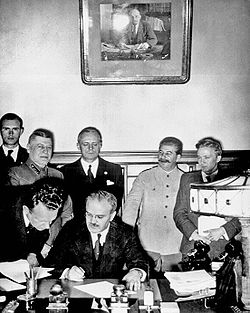 Stalinism
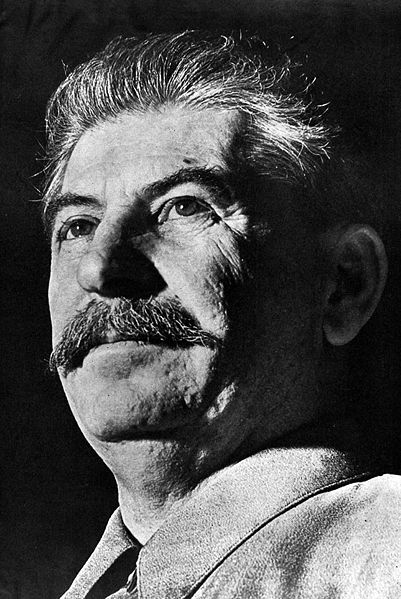 Five-year plans
Factories (#1 Industry by WWII) 
Toward an Industrial Society
Totalitarian Rule
	Harsh suppression of criticism
Treaty of Non-Aggression (24 August 1939) 
Allies with Hitler before WWII (Sept 1)
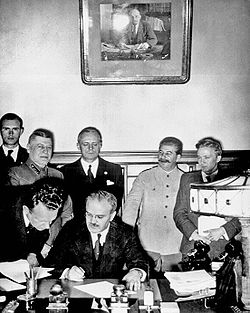